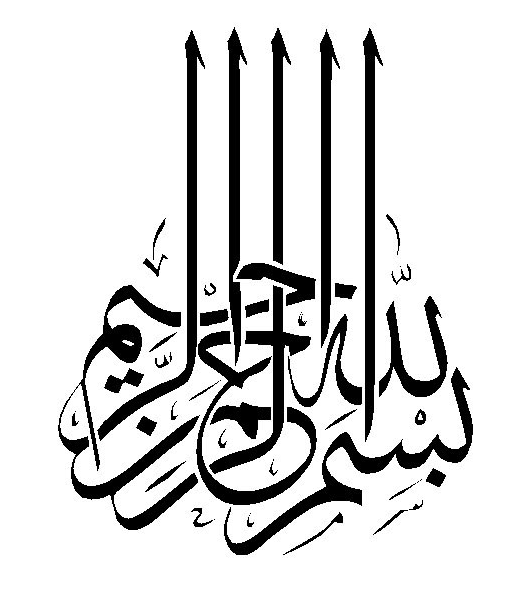 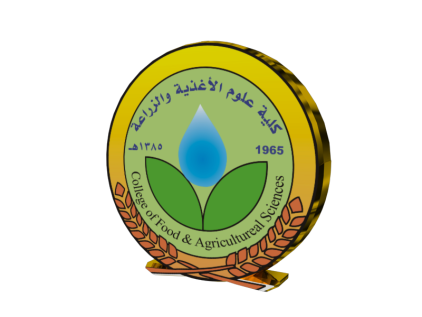 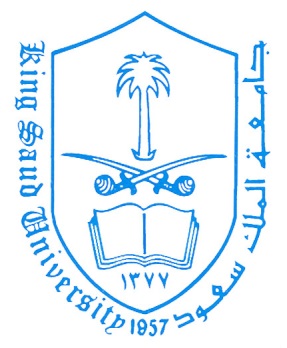 المملكة العربية السعودية
وزارة التعليم ـ جامعة الملك سعود
كلية علوم الأغذية والزراعة ـ قسم وقاية النبات
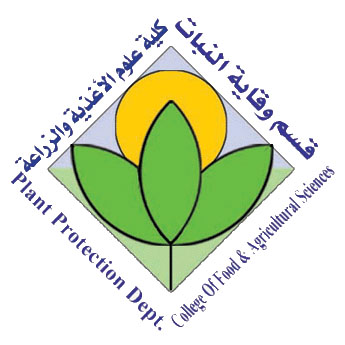 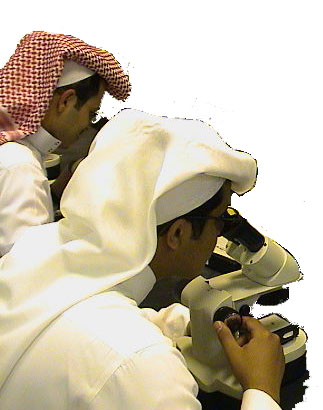 المحاضرات النظرية
لمقرر 200 وقن
أساتذة المادة 
أ.د. عبدالرحمن بن سعد الداود
أ.د. هذال بن محمد آل ظافر
أ.د. عبد العزيز بن سعد القرني
Email: 	aldawood@ksu.edu.sa 	Tel: 467- 8246
Email: 	hdhafer@ksu.edu.sa 	Tel: 467- 0292
Email: 	alqarni@ksu.edu.sa 	Tel: 467- 5282
3- التركيب الداخلي للحشرات
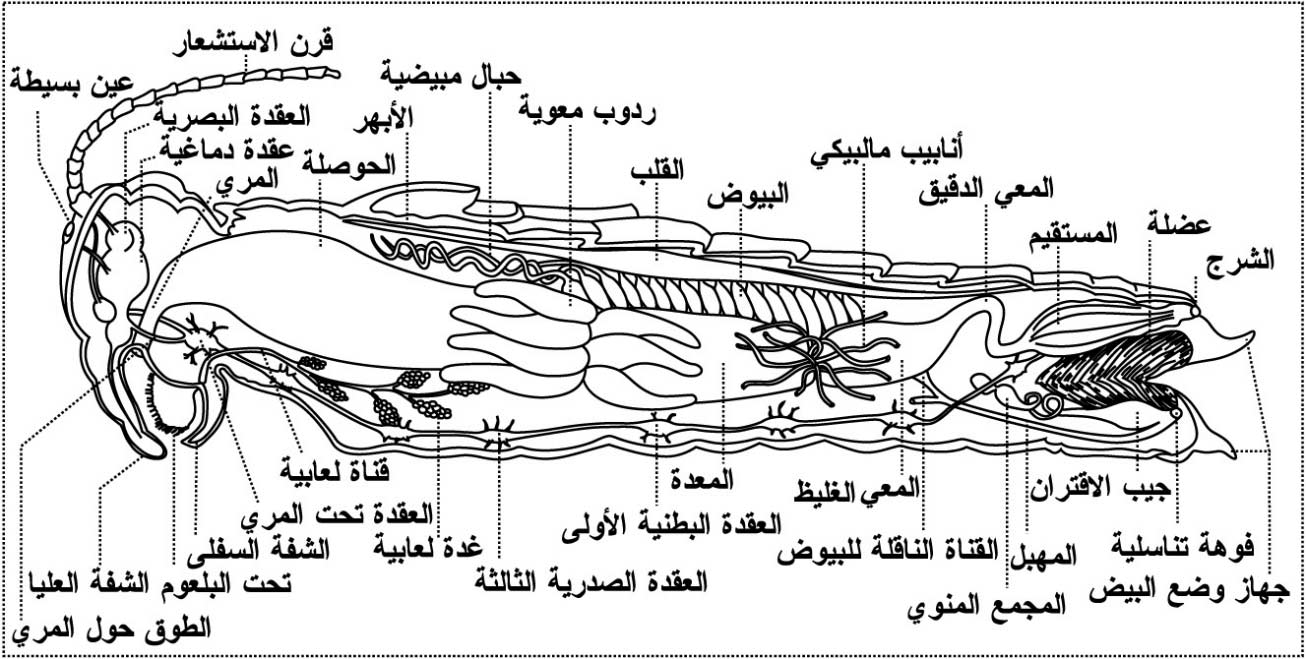 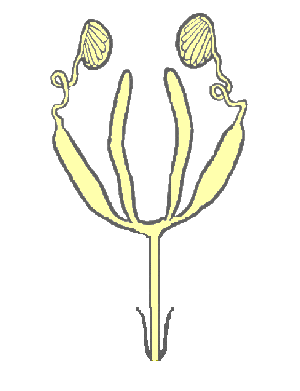 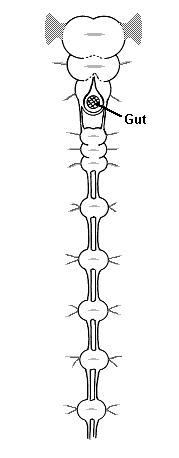 التركيب الداخلي للحشرات
المعي الأمامي
التركيب الداخلي للحشرات
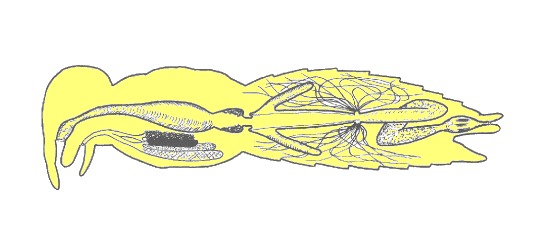 الجهاز الهضمي
المعي المتوسط
المعي الخلفي
حوصلة
معدة
أمعاء دقيقة (لفائفي)
قانصة
بلعوم
إضافة لما في حشرات اخرى  من اجسام دهنية وخلايا دم جارقلبية وخلايا نبيذية وهي تقع جوار الثغور التنفسية
مستقيم
مريء
فتحة إخراجية
زائدة أعورية
أنابيب ملبيجي
قولون
غدة لعاب
مخزن الغدة
فم
يتكون الأنبوب الهضمي من ثلاثة أجزاء: المعي الامامي- الأوسط - الخلفي
الزائدة الأعورية: ذات طبيعة إفرازية لزيادة مساحة سطح الهضم
أنابيب ملبيجي: تمثل الجهاز الإخراجي في الحشرات (ماء + أملاح + حمض يوريك)
مقطع عرضي في القونصة
التركيب الداخلي للحشرات
غرفة الترشيح Filter chamber

تحور في  القناة الهضمية في الحشرات المتغذية على العصارة النباتية 
(- ذباب أبيض- بق دقيقي- من)
عصارة نباتية (كربوهيدرات + بروتين)
ترشيح مبكر
خروج (ندوة عسلية)
كربوهيدرات (سكريات)
هضم وامتصاص
مواد إخراجية
بروتين (غذاء + بناء أنسجة + تكوين بيض + ....)
التركيب الداخلي للحشرات
الجهاز الدوري
القلب
الأورطا
النوع المفتوح:
قلب أنبوبي الشكل ( متعدد الحجيرات)، يقع تحت جدار الجسم من الناحية الظهرية ويمتد على طول جسم الحشرة ابتداءً من الخلف إلى الأمام، ويتألف من عدد من الحجيرات، وينتهي في جزئه الأمامي بشريان أورطي ينفتح في الجوف الدموي في المنطقة الرأسية. والدم سائل عديم اللون يمتلئ به القلب عبر الثقوب أو الفتحات الجانبية في حجراته، 
دم الحشرات يحمل الغذاء والفضلات ولا يقوم بأي دور في التنفس.
التركيب الداخلي للحشرات
الجهاز التنفسي
ثغور تنفسية
ثغور تنفسية ----< قصبات هوائية
قصبة هوائية
التركيب الداخلي للحشرات
الجهاز التنفسي
ويتألف من:
 شبكة من القصبات الهوائية تتصل بها قصيبات هوائية:
 تستدق وتصل إلى جميع أنسجة الجسم، مكونة شبكة للتبادل الغازي بين الجسم والوسط الخارجي (الأكسجين -غاز ثاني أكسيد الكربون).
 الثغور التنفسية على جانبي الجسم ( و يحدث من خلالها التبادل)
 يختلف عددها باختلاف الأنواع، 
لا يزيد على عشرة أزواج من الثغور : زوجان في المنطقة الصدرية وثمانية أزواج في المنطقة البطنية.
التركيب الداخلي للحشرات
قصبات هوائية
رئات كتابية
الجهاز العصبي
حبل عصبي مزدوج يحمل العقد العصبية ويمتد على طول السطح البطني لجسم الحشرة، ويتألف من الأقسام الآتية: الدماغ وهو عقدة تملأ فراغ الجمجمة، وينشأ عن الدماغ أربطة تتجه الى الخلف ويحيط بالمري تم إلى الأسفل ليتصل بعقدة كبيرة هي العقدة تحت المري، ويلي ذلك الحبل العصبي البطني الذي يحمل عددا  من العقد العصبية، يتوافق عددها مع عدد حلقات جسم الحشرة.
المركزي- الحشوي- السطحي
المخ
قناة هضمية
عقد عصبية صدرية
حبل عصبي بطني
أشكال الخلايا العصبية
عقد عصبية بطنية
وحدة التكوين
(الخلية العصبية)
يرتبط بالجهاز العصبي:
أعضاء الحس:
اللمس (شعيرات: على الرأس- أجزاء الفم- قرون             الاستشعار)
الشم (قرون الاستشعار)
التذوق (قرون الاستشعار- أ. الفم- الأرجل)
السمع (أعضاء تتأثر بالتموجات الهوائية الحاملة    	          للصوت)
البصر (عيون مركبة- بسيطة)
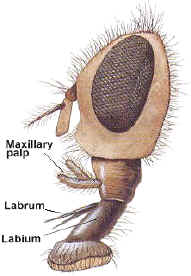 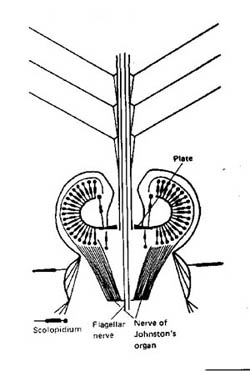 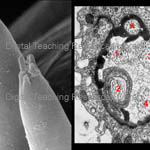 الجهاز التناسلي للأنثى
مبيض
فريعات المبيض
غدة القابلة المنوية
قناة المبيض
قابلة منوية
يتكون من:
مبيضين لكل منهما عدداً من الفريعات المبيضية، تصب جميعها في قناة ناقلة للبيوض. 
مهبل قصير ينفتح إلى الخارج في نهاية الجسم بفوهة تناسلية بين صفائح جهاز وضع البيض.
قابلة منوية فوق فوهة المهبل لاستقبال الحيوانات المنوية أثناء السفاد.
غدة زائدة
قناة بيض مشتركة
مهبل
الجهاز التناسلي في الذكر
خصية
وعاء ناقل
غدة زائدة
حوصلة منوية
قناة قاذفة
قضيب
وسادة تناسلية
خصيتين تتصل بهما وعائيين ( قناة) للحيوانات المنوية تؤديان إلى قناة قاذفة تنتهي بالقضيب في نهاية الحسم والجهاز مزود بغدد ملحقة تفرز سائلاً يساعد على حركة الحيوانات المنوية  ونقلها إلى الانثى
التلقيح الصناعي لملكات النحل